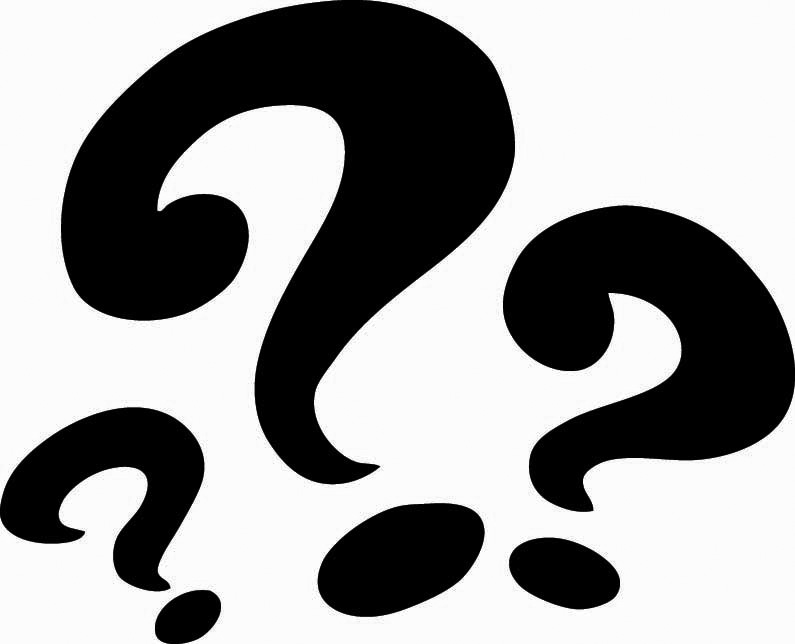 Determining the Unknown Number Quiz
By Lauren Perkey
lauren.perkey@smail.astate.edu
Click here to begin the quiz.
[Speaker Notes: (Background) This Photo by Unknown Author is licensed under CC BY-SA-NC]
1. What is the unknown number in the following equation?	1 + ? = 9
4
7
10
8
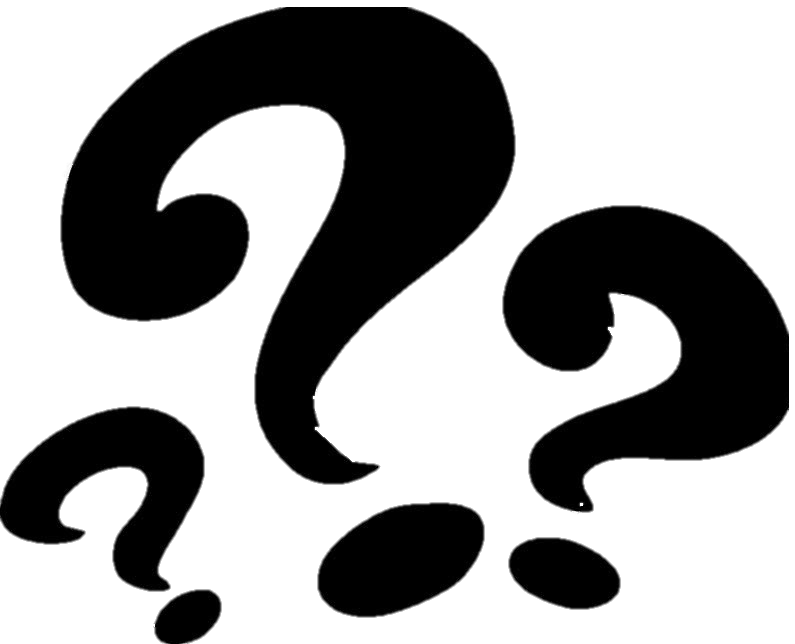 [Speaker Notes: Question Marks This Photo by Unknown Author is licensed under CC BY-SA-NC]
2. What is the unknown number in the following equation?	? – 15 = 3
20
18
10
9
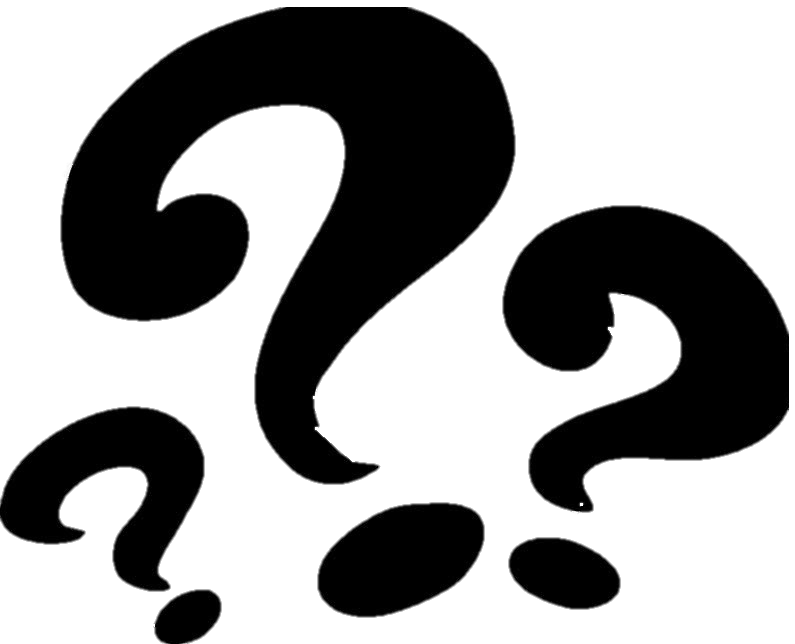 [Speaker Notes: Question Mark This Photo by Unknown Author is licensed under CC BY-SA-NC]
3. What is the unknown number in the following equation?	? + 12 = 18
4
9
6
16
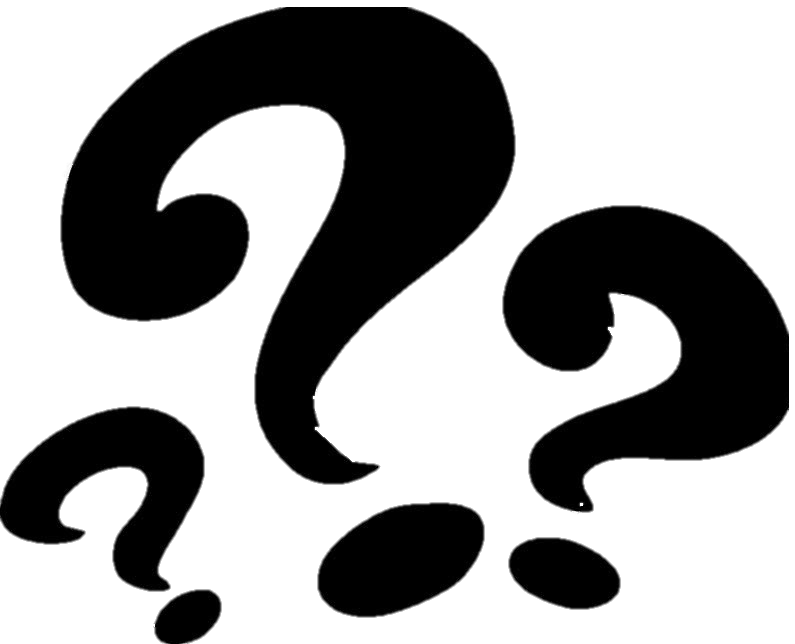 [Speaker Notes: Question Marks This Photo by Unknown Author is licensed under CC BY-SA-NC]
4. What is the unknown number in the following equation?	17 - ? = 4
13
4
10
3
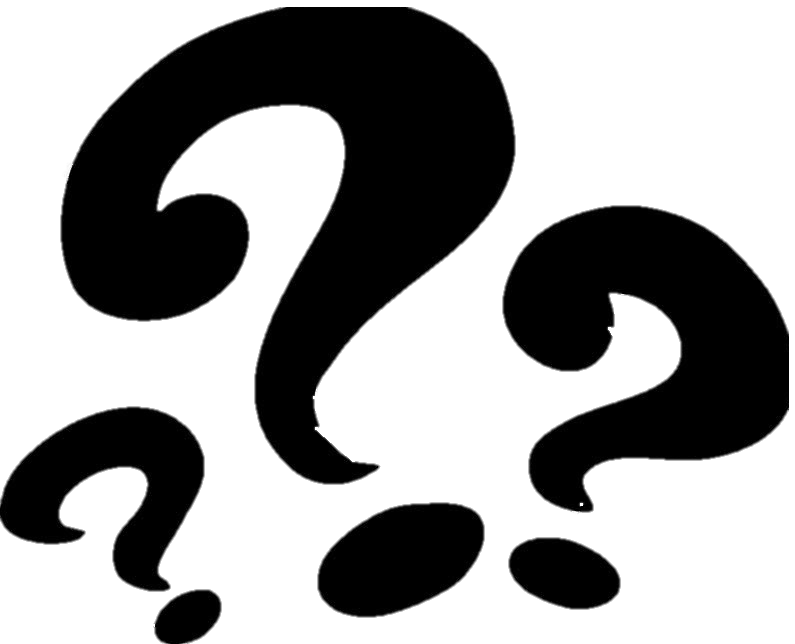 [Speaker Notes: Question Marks This Photo by Unknown Author is licensed under CC BY-SA-NC]
Oops, that was not the right answer. Click the question or arrow that you were on to try again!
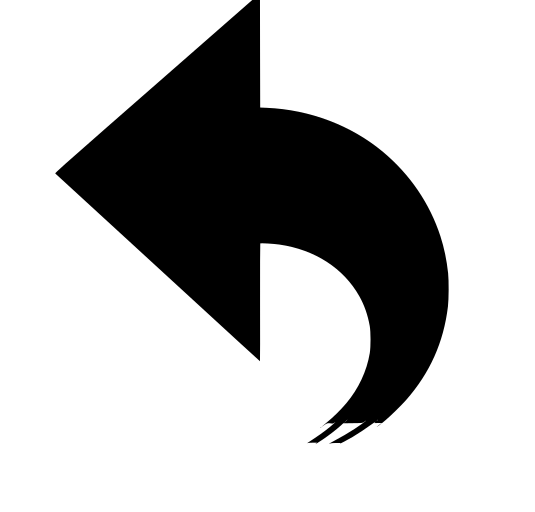 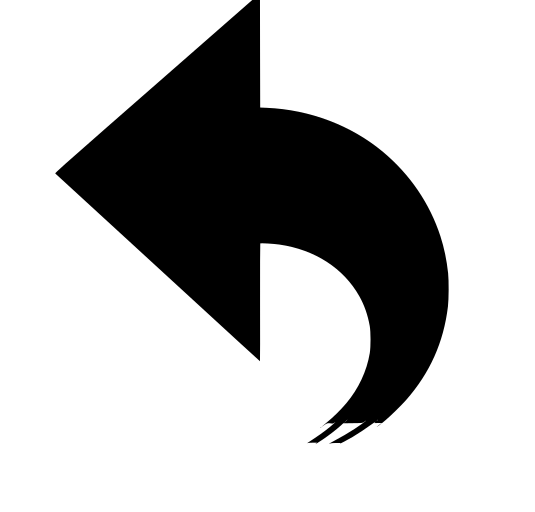 Back to Question 3


Back to Question 4
Back to Question 1


Back to Question 2
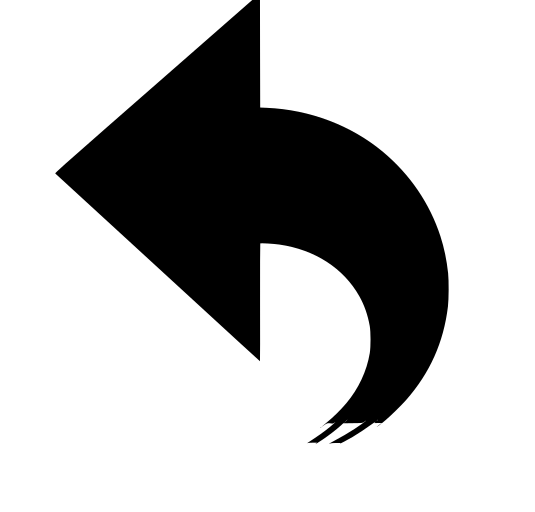 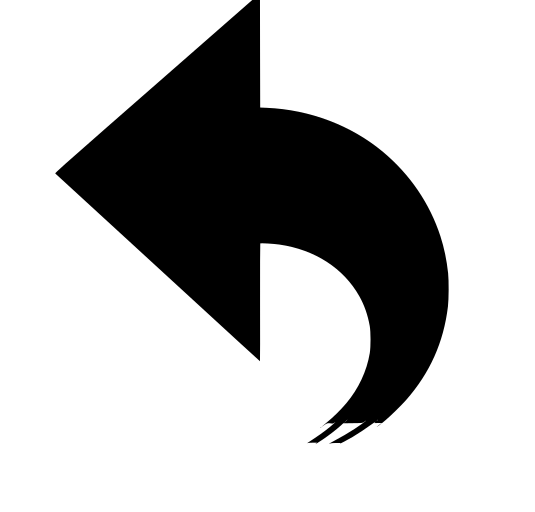 Congratulations! Click the arrow or text to proceed to the next question!
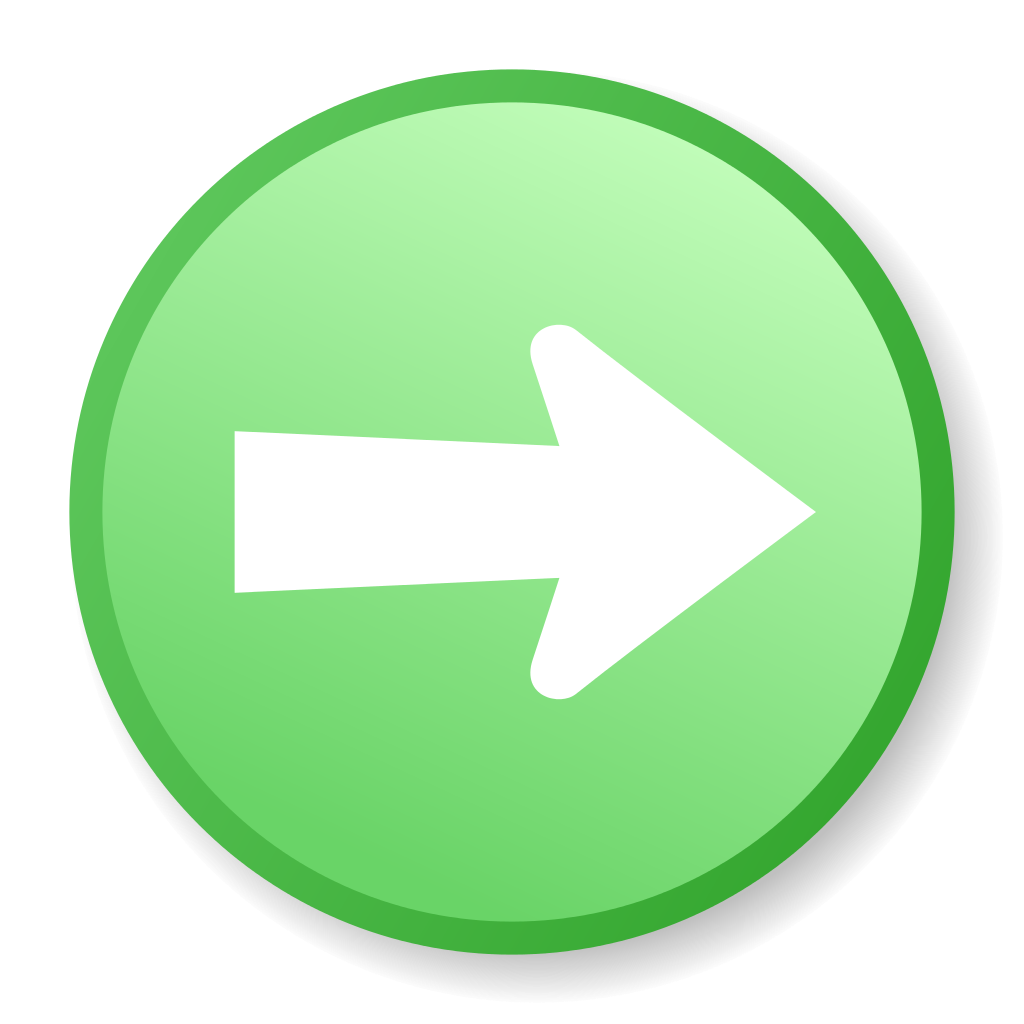 Go to Question 2

			 Go to Question 3

						 Go to Question 4
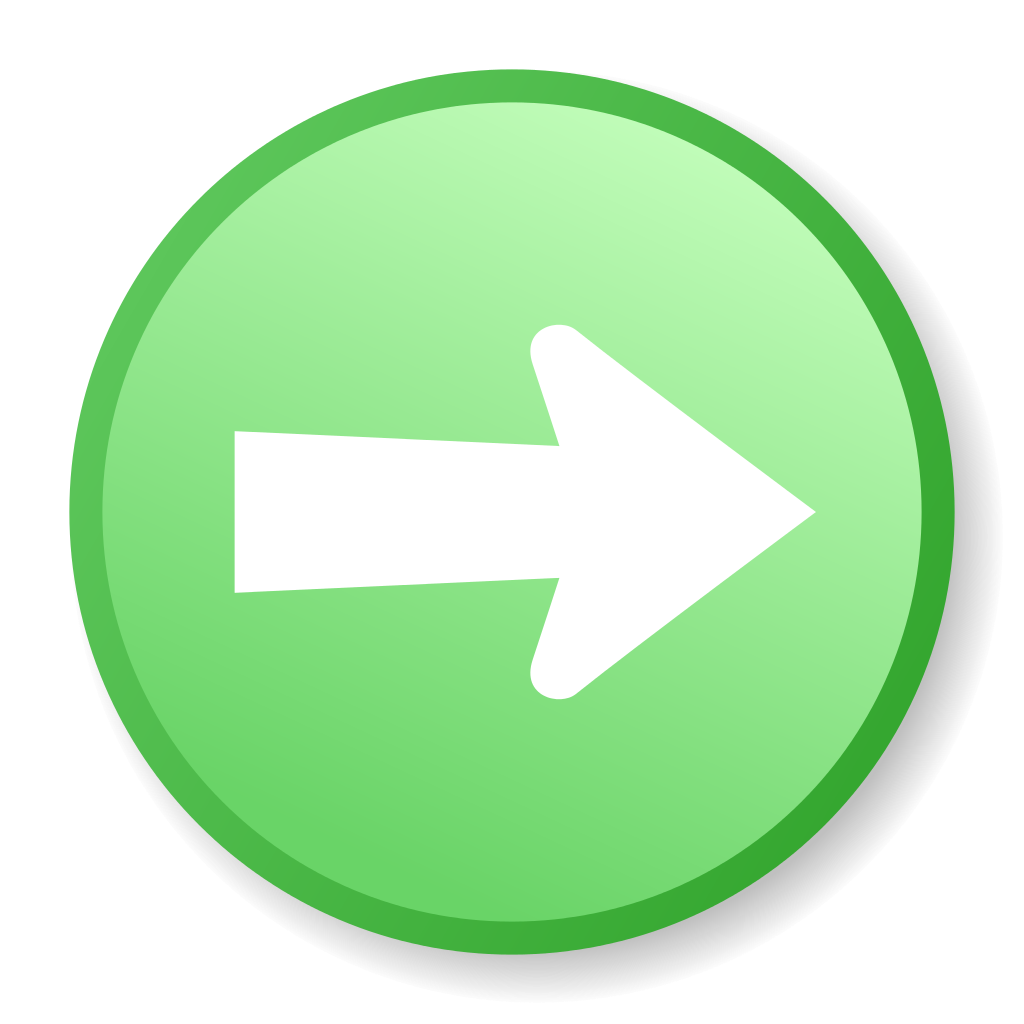 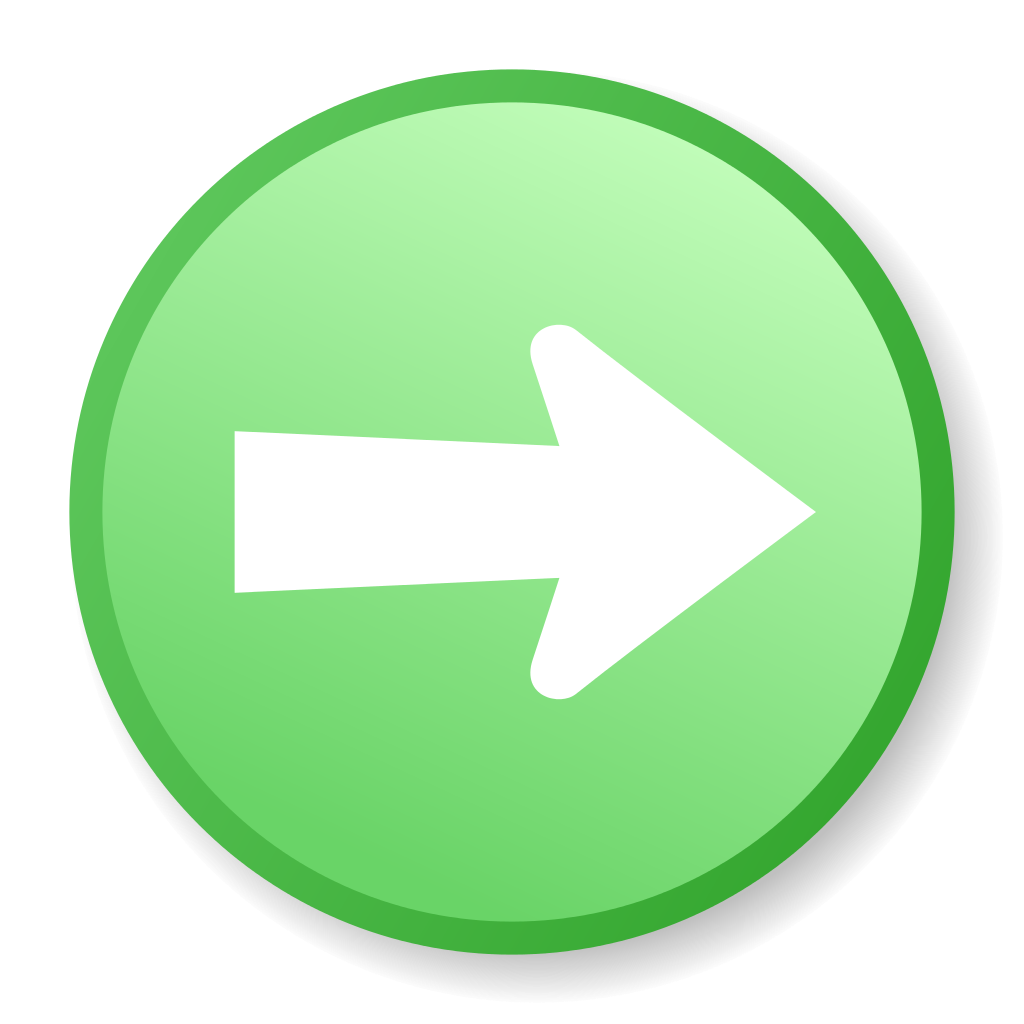 Click here when done with question 4!
[Speaker Notes: (Arrow) This Photo by Unknown Author is licensed under CC BY-SA]
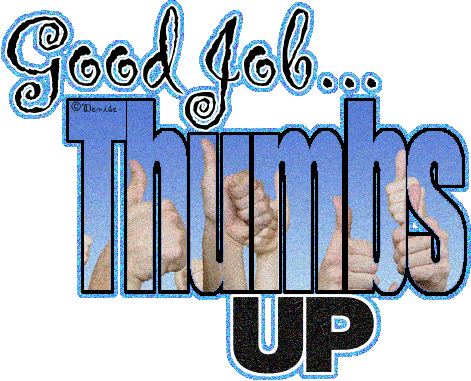 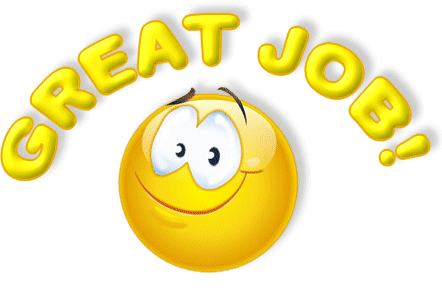 Good Job! You’re all done with this quiz!
[Speaker Notes: (Great Job Gif) This Photo by Unknown Author is licensed under CC BY-SA-NC
(Thumbs Up) This Photo by Unknown Author is licensed under CC BY-SA-NC
(Yay!) This Photo by Unknown Author is licensed under CC BY-SA-NC]